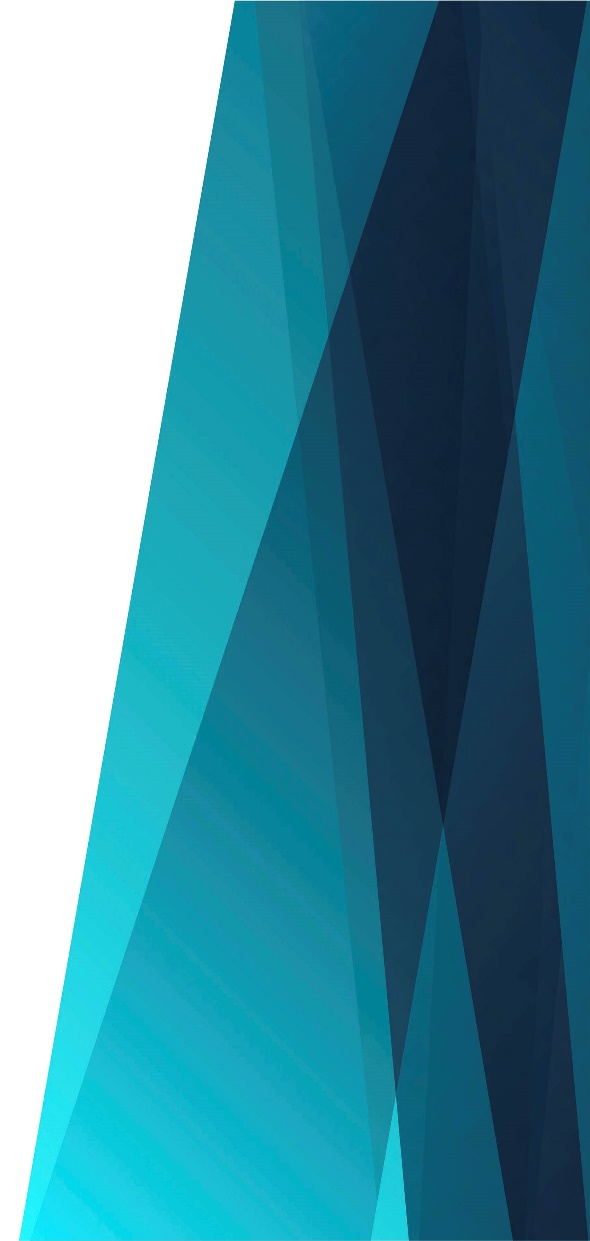 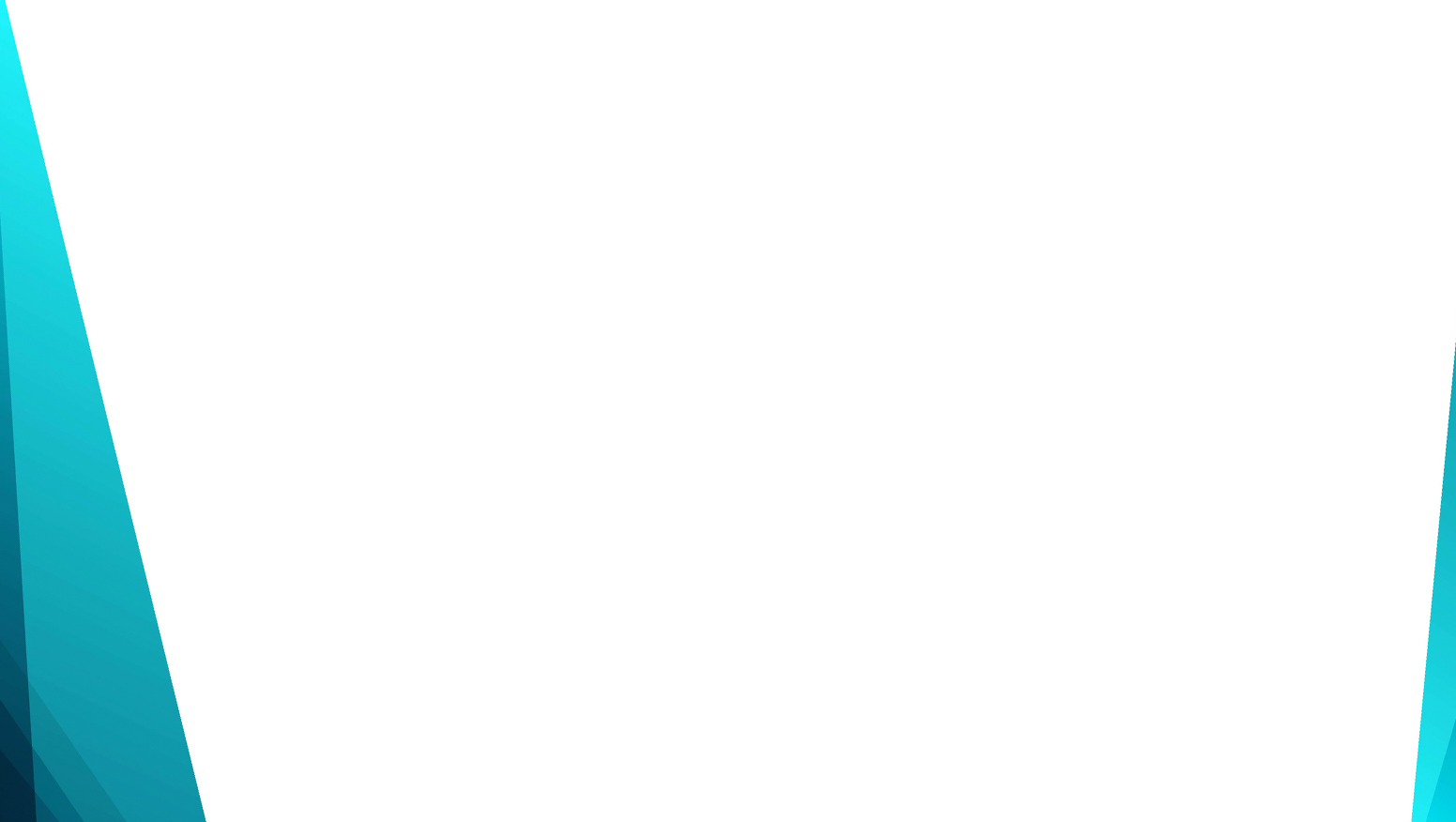 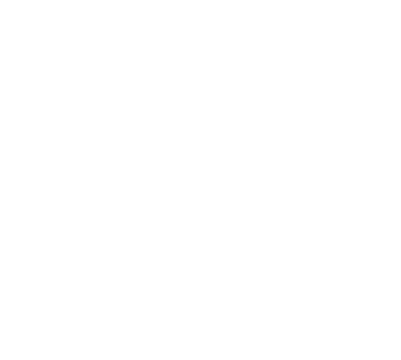 Ожидая
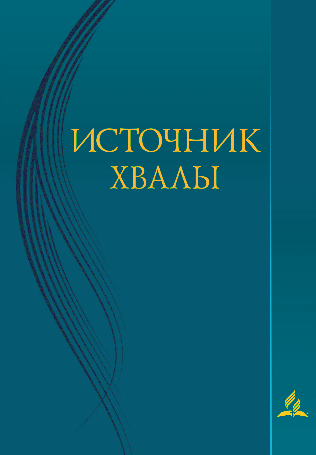 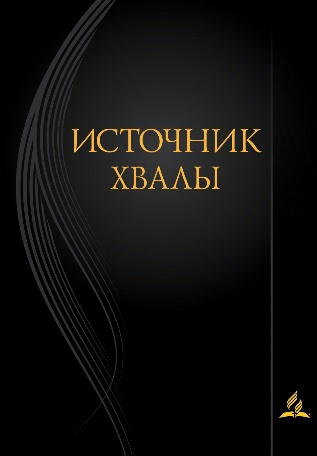 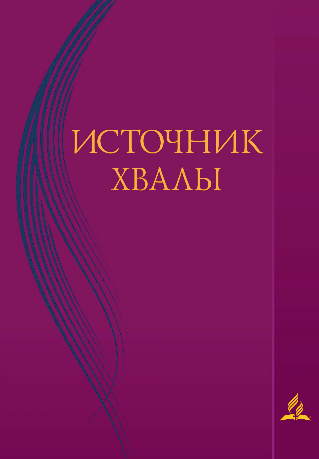 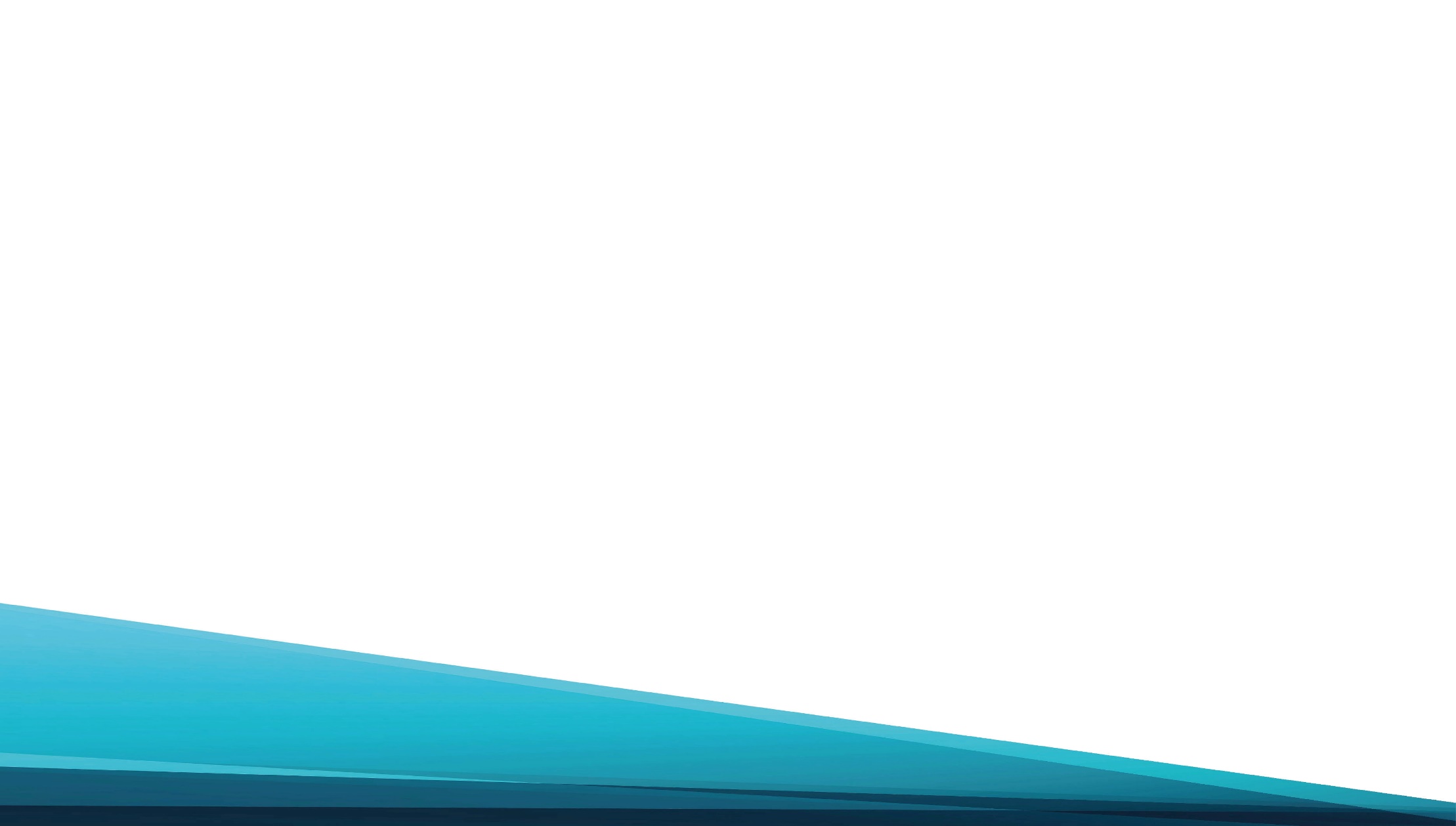 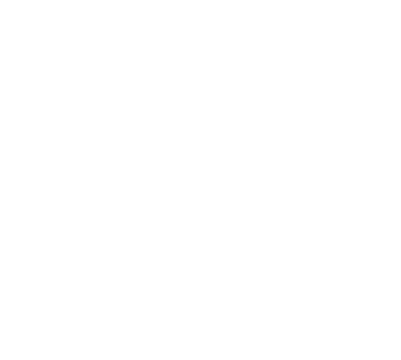 Если жизнь, увы, сумела Твою веру поколебать
И в душе растут сомненья: «Сколько можно ожидать?»,
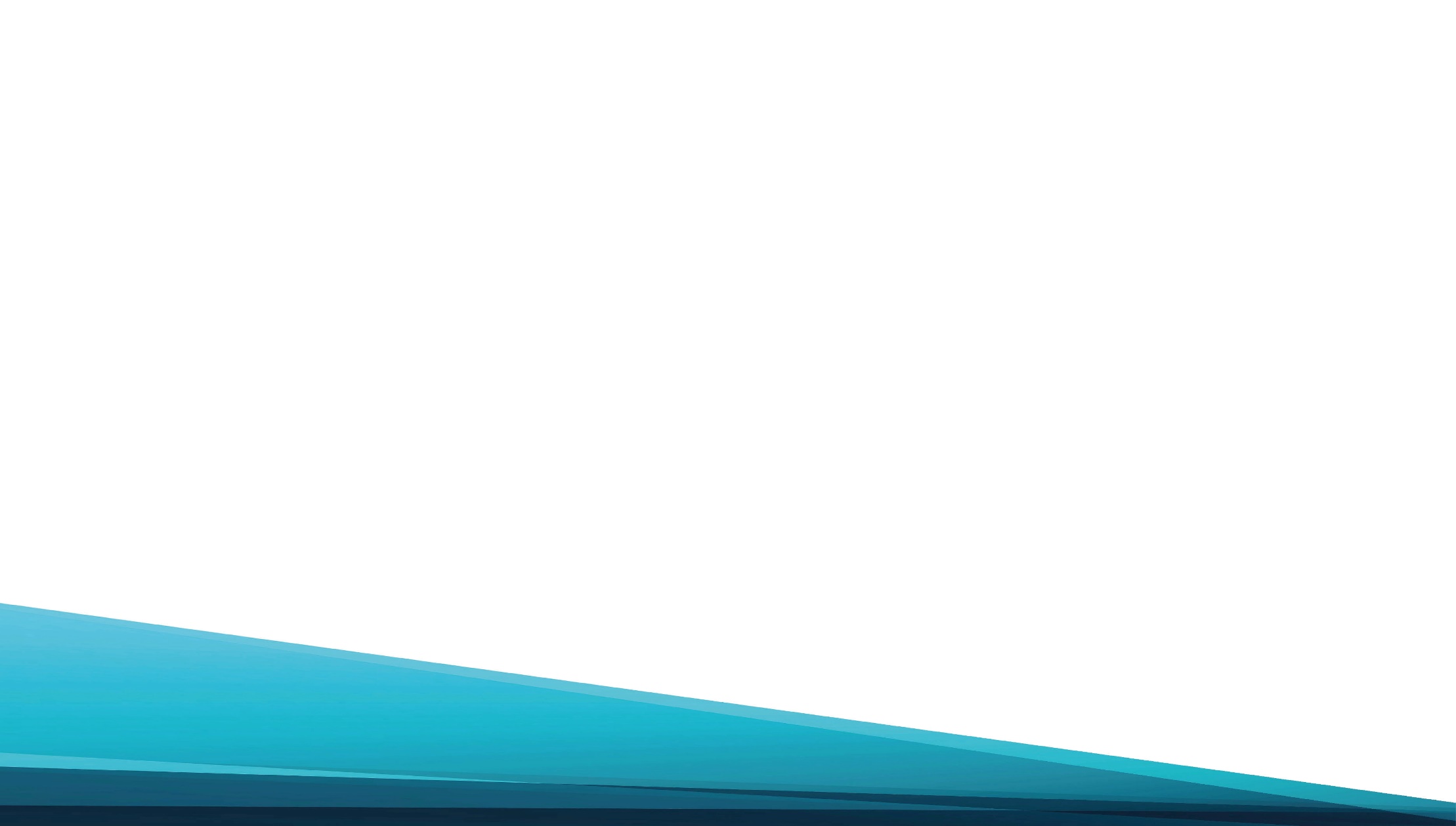 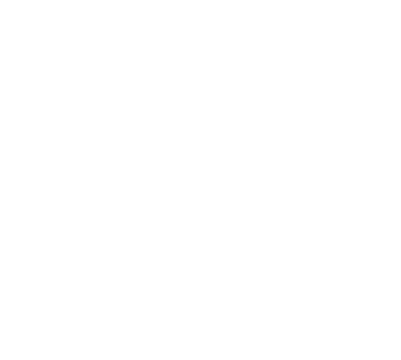 Обрати твой взор в былое, Вспомни, как Иисус страдал.
Вот основа нашей веры: Возлюбил и всё отдал.
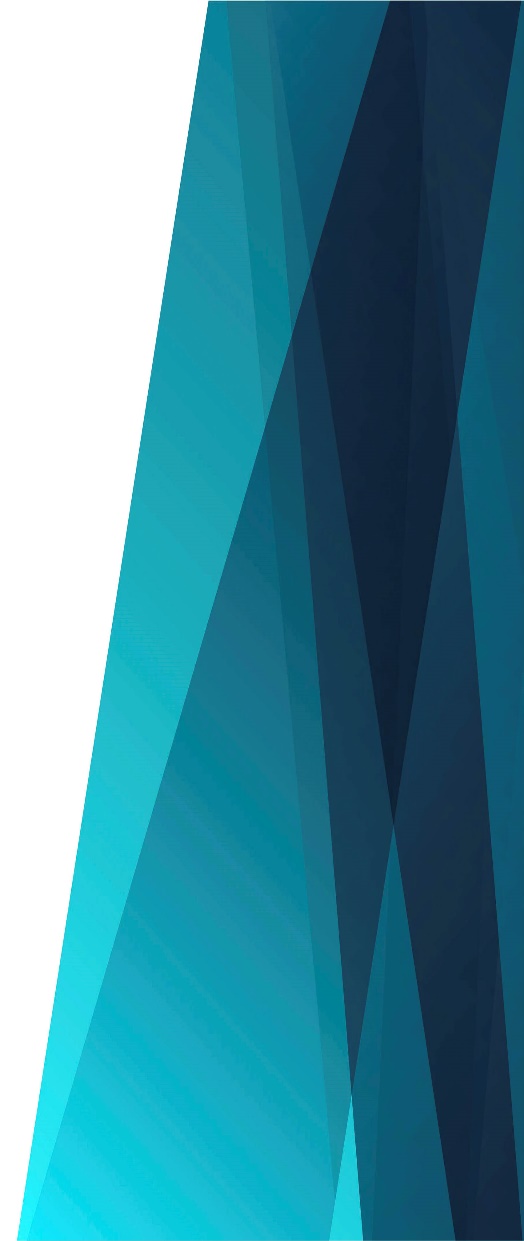 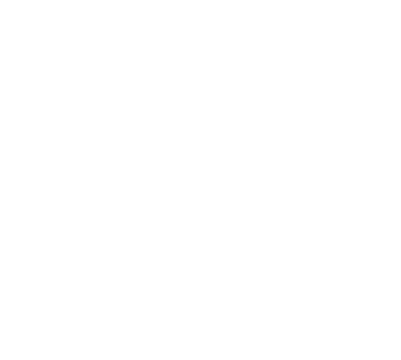 Припев: 
Ожидая, ожидая, 
Как бы долго ни казалось,
Но Он придёт, 
Нас с Собой возьмёт,
Чтоб и мы были там, где Он!
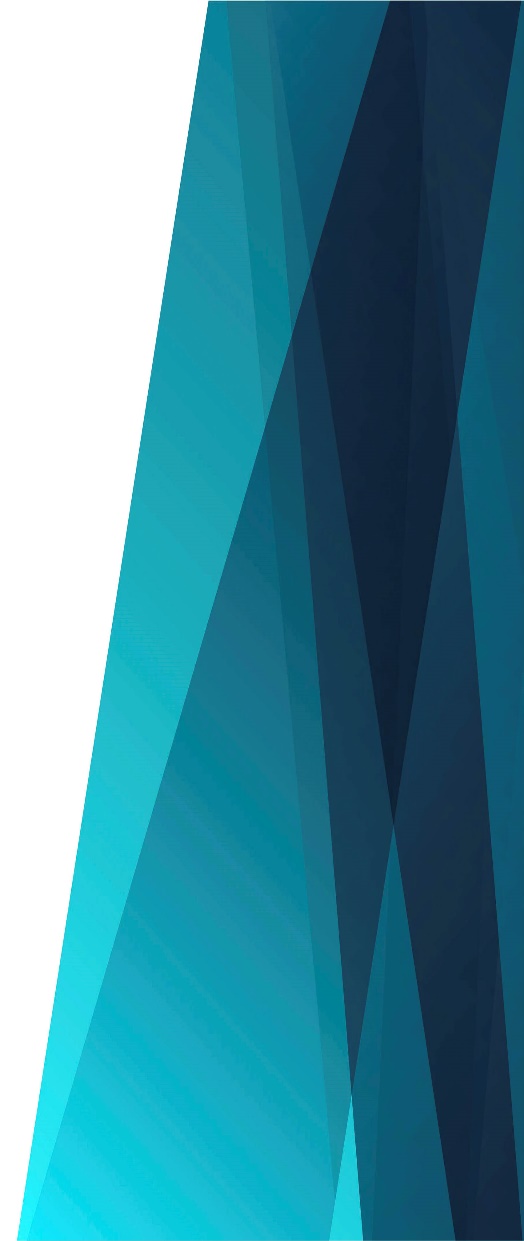 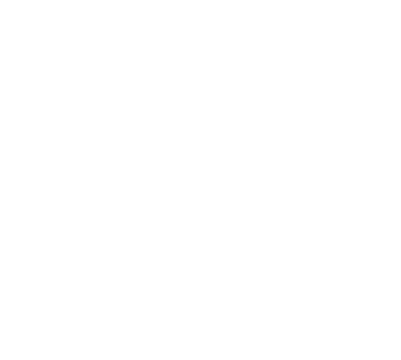 Припев: 
Ожидая, ожидая, 
Как бы долго ни казалось,–
Он придёт, нас возьмёт,
Чтоб и мы были, 
Там где Он!
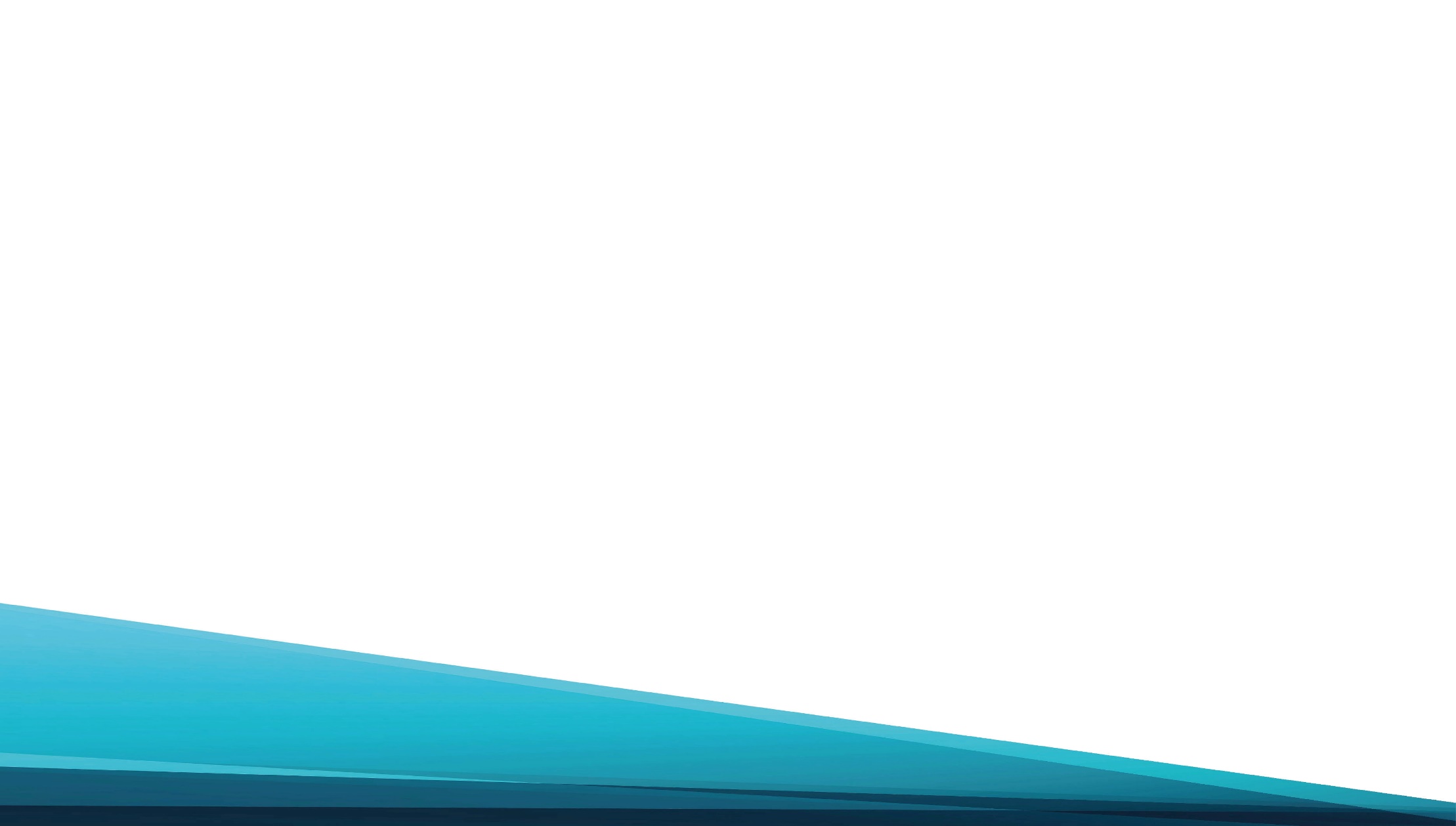 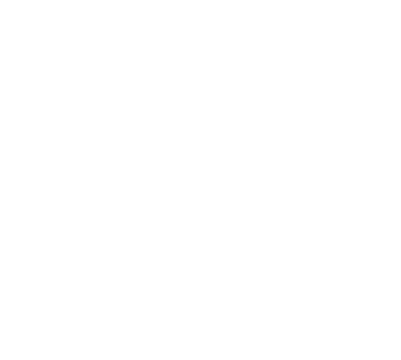 Он оставил трон небесный, Чтобы нам надежду дать,
И в конце пути земного Попросил нас ожидать.
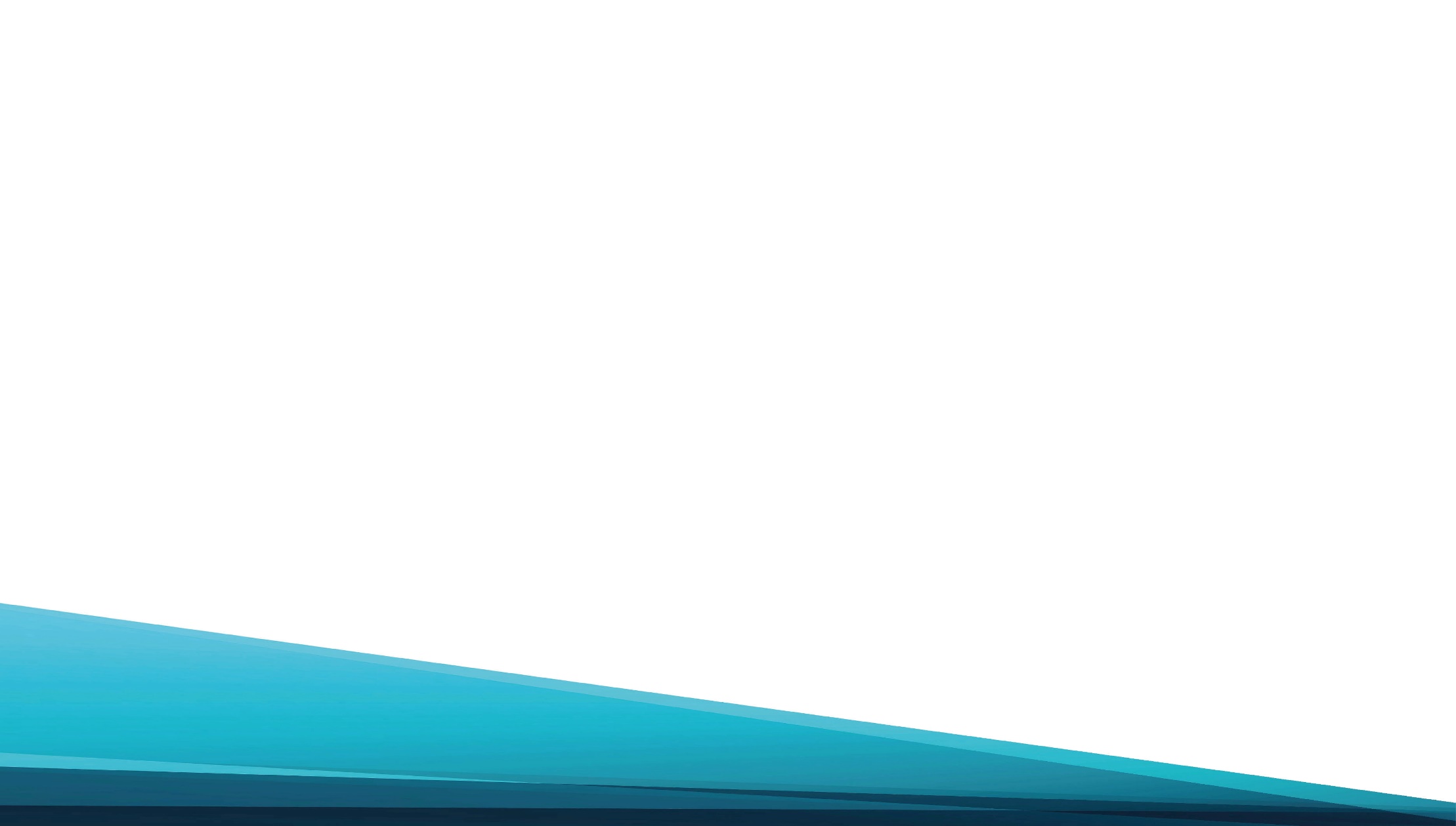 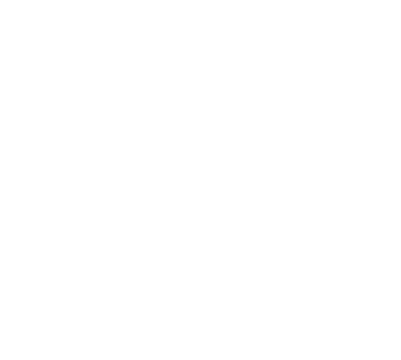 Сохрани в терпенье веру,
Претерпи всё до конца!
Мы стоим уже у двери 
В дом Небесного Отца.
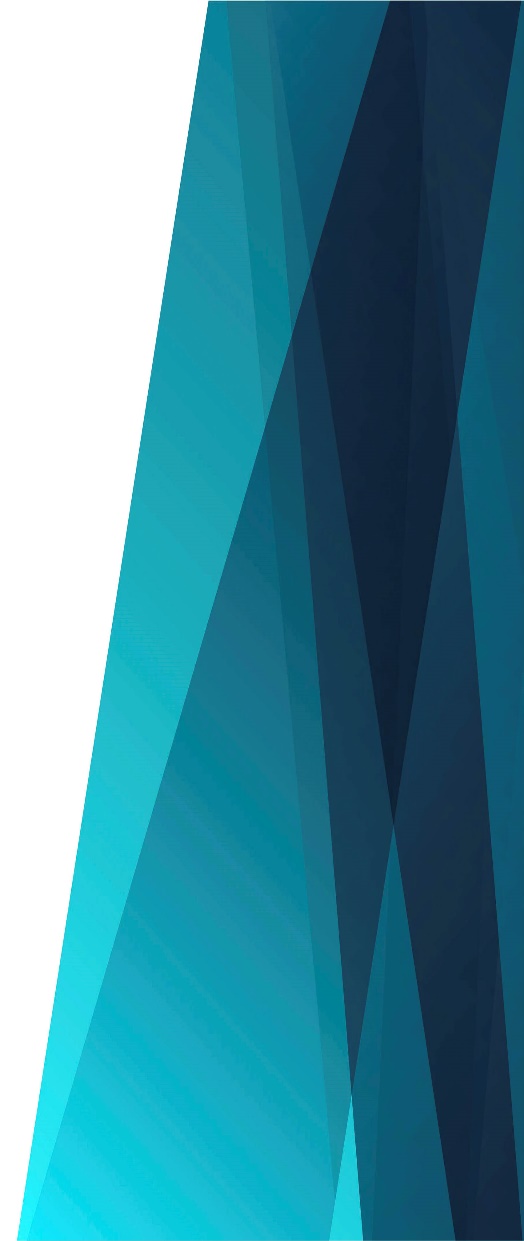 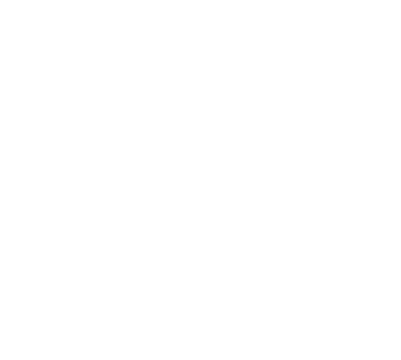 Припев: 
Ожидая, ожидая, 
Как бы долго ни казалось,
Но Он придёт, 
Нас с Собой возьмёт,
Чтоб и мы были там, где Он!
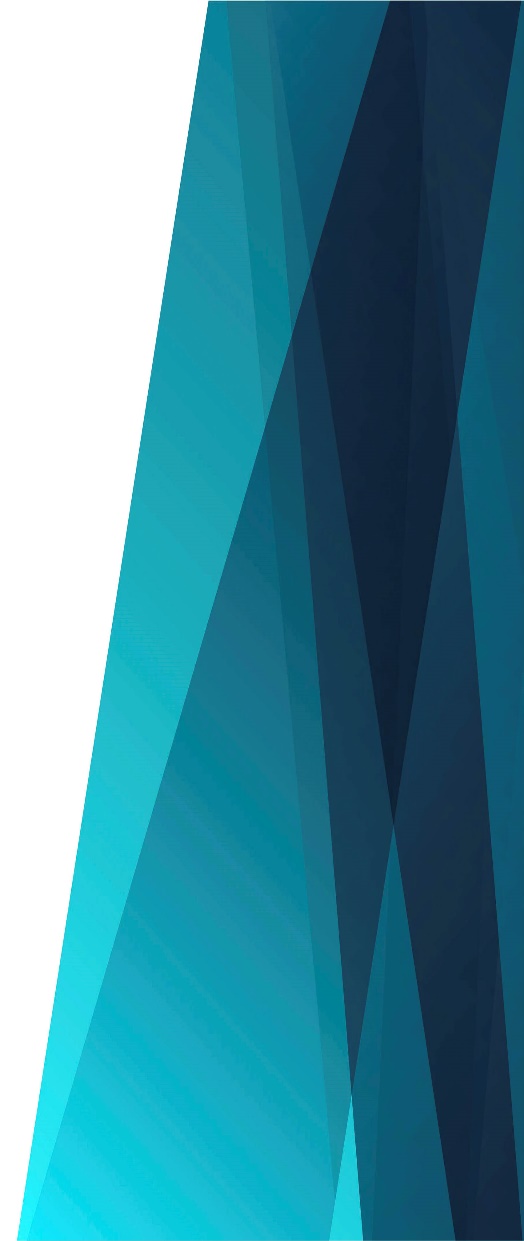 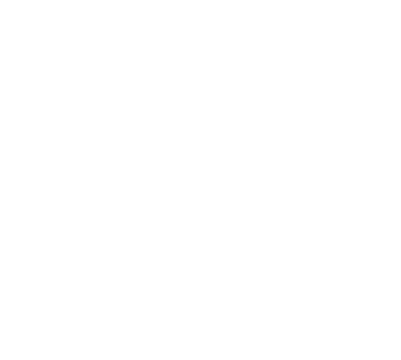 Припев: 
Ожидая, ожидая, 
Как бы долго ни казалось,–
Он придёт, нас возьмёт,
Чтоб и мы были, 
Там где Он!